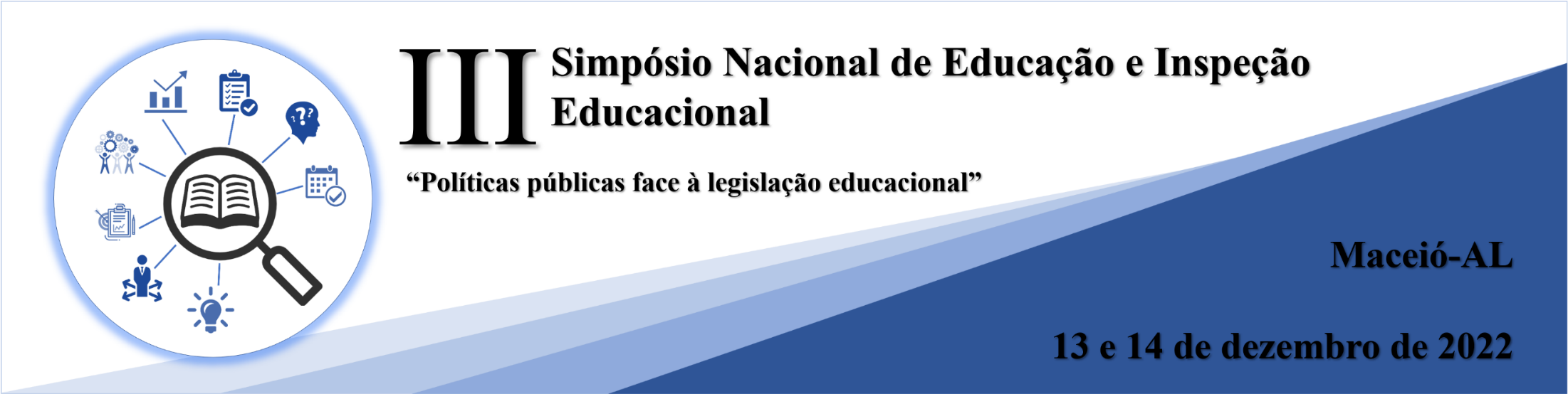 TITULO DO TRABALHO
NOME DOS AUTORES
E-MAIL
INSTITUIÇÕES LIGADAS
Logo do evento III SIMPÓSIO
INTRODUÇÃO
METODOLOGIA 
REFERENCIAL TEÓRICO 
RESULTADOS E DISCUSSÃO 
CONSIDERAÇÕES FINAIS
REFERÊNCIAS
Orientações  complementares
Deve ser usado máximo de 6 slides;
O escrito do trabalho deve ser em tópicos com as principais informações;